The emotional wellbeing and mental health of UASC
Dr Ana Draper
The emotional wellbeing and mental health of UASC
Current research shows that this cohort of children are more likely to experience Post Traumatic Stress Disorder as well as symptoms of anxiety and depression. 

With this in mind we wanted to explore and investigate the emotional health and Wellbeing needs by doing the following:

A participatory action research methodology which gave voice to:

The child
Reception centre staff
Social workers
GP and Nurse holding a clinic in the Reception Centre(s)
The emotional wellbeing and mental health of UASC
What we discovered:

Disordered Sleep patterns
Semi-starvation and re-feeding symptoms
Loss of hope
Trauma symptoms
The emotional wellbeing and mental health of UASC
What we are doing via the Coram/Tavistock and Portman 
partnership:

Competency measures for professionals working with UASC so that every contact counts and that child has a therapeutic relational web
Screening tool
Consultation and supervision
Training in the early intervention framework
The emotional wellbeing and mental health of UASC
What the competencies help LA’s to do: 

 







This way every contact counts as a protector of a UASC resilience.
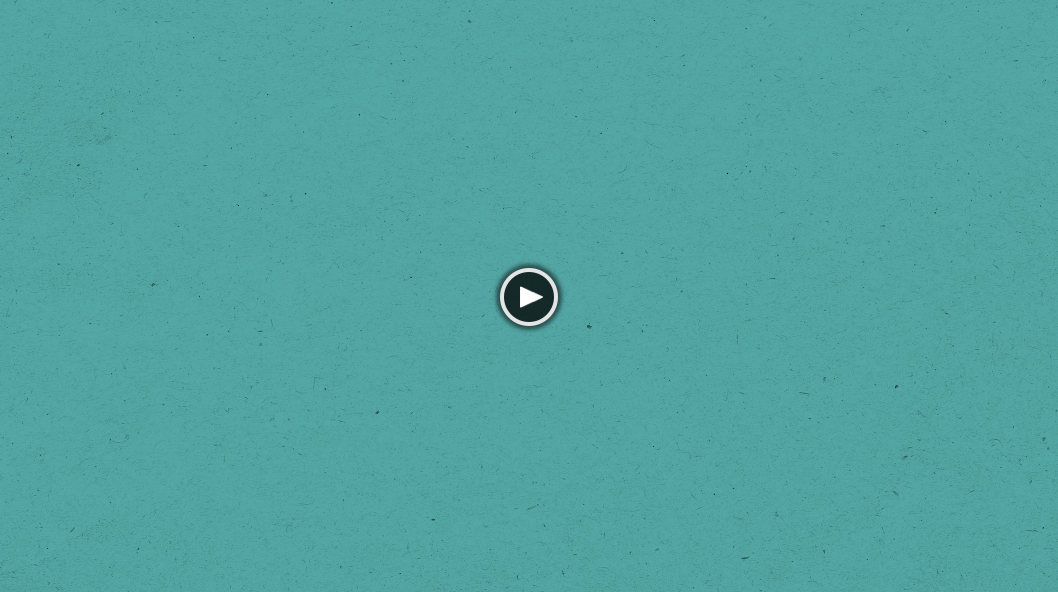 The emotional wellbeing and mental health of UASC
Disordered sleep patterns and what the young people say.

Sleep being one of the early intervention protocols which has the following formulations:

Sleep hygiene education
Sleep packs for every child on arrival in Kent
A circadian rhythm reset formulation

 In an audit of the sleep work it showed that 83% reported disordered sleep patterns and of those 92% reported improvement in their symptoms.
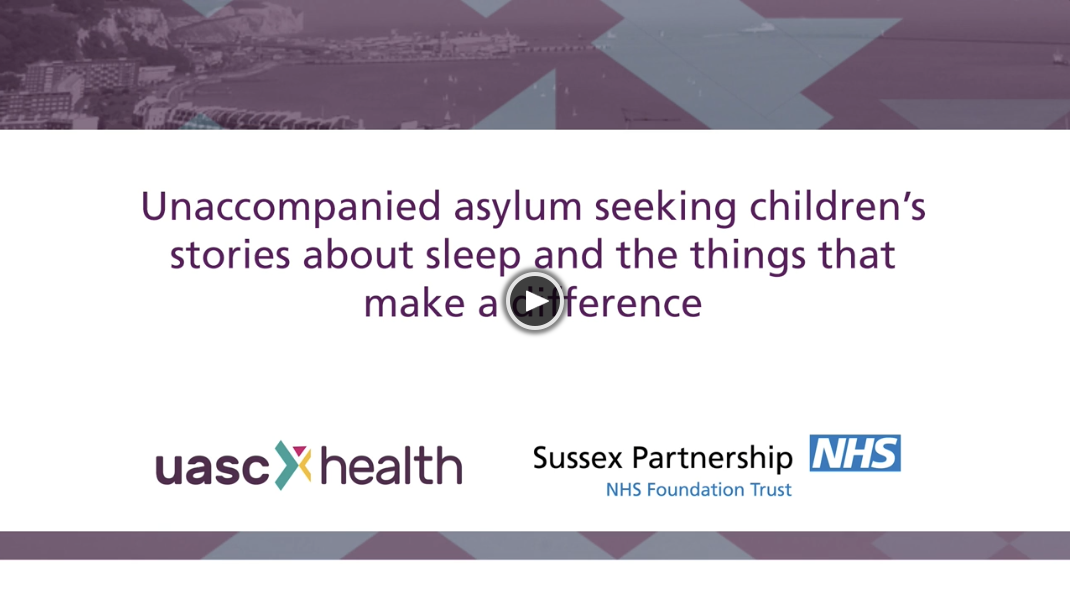 The emotional wellbeing and mental health of UASC
From the Kent IHA data we know that 45% of UASC were reporting trauma symptoms. 

What we formulated as part of the early intervention framework:

Fast Feet Forward; an early intervention protocol using bi-lateral movement. 

What has been achieved:

A high increase in positive cognitions
An ecological reduction in disturbance levels
A resource in managing trauma they can use in the future
The emotional wellbeing and mental health of UASC
Case Example:

AK is a 17yr old Sudanese Unaccompanied Asylum Seeking Child who had been imprisoned and experienced torture before fleeing to the UK. He left his mother and younger sibling and was terrified that they would be harmed. He reported flashbacks and the inability to sleep in his bedroom as the colour and shape of it reminded him of his prison cell in the Sudan.
The emotional wellbeing and mental health of UASC
Case Example:

This is part of the therapeutic conversation with AK two months after the fast feet forward trauma program. In this time he had turned 18, lost his SW, was told he needed to move from his accommodation.  His mother who is still in Sudan was ill and needed surgery. He was also awaiting a court hearing and his transport grant had not materialised making it difficult for him to attend college.
The emotional wellbeing and mental health of UASC
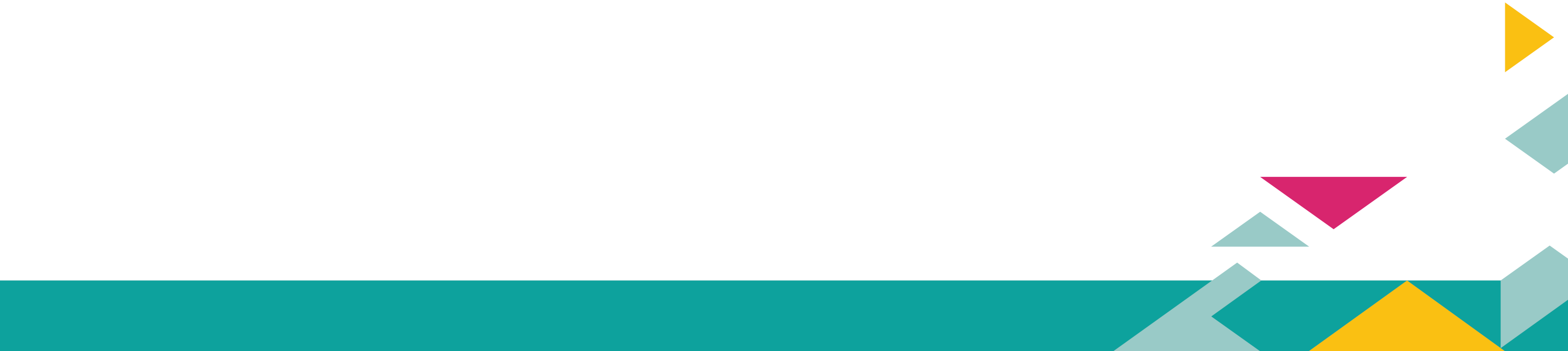